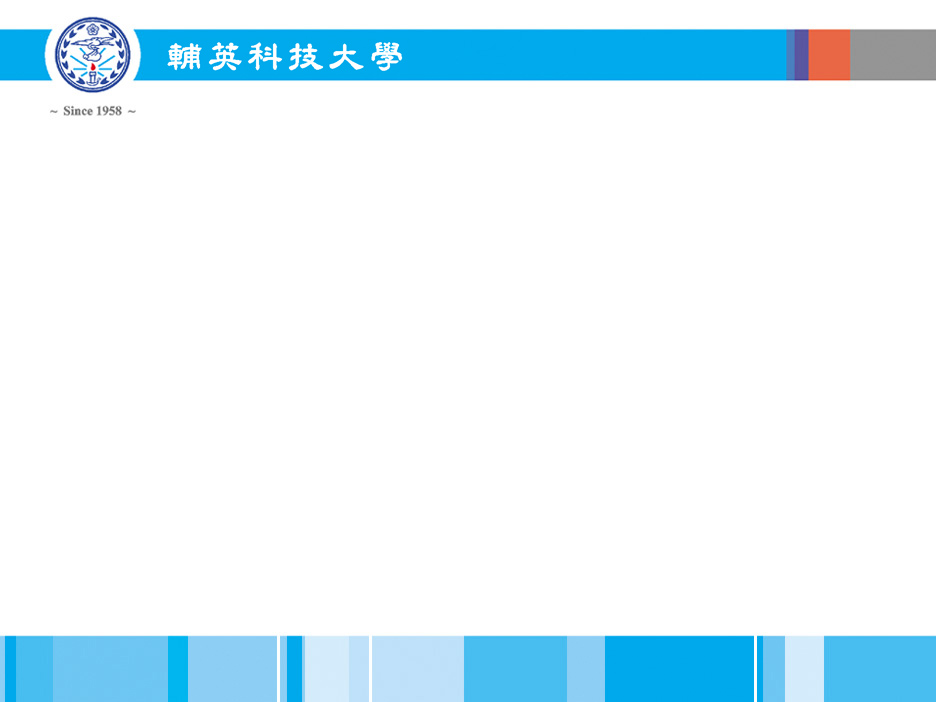 衛保組 留觀注意事項
1.經護理師判斷可在衛保組休息者，需先向導師及任課老師報備。
2.休息留觀時間最多以兩個小時為限，若情況仍未改善，則聯絡
  家長告知情況並找一位同學陪同就近就醫。
2.若需請假證明，請事先說明，學生於衛保組留觀休息之請假規定
 ，依本校「學生請假規定」辦理。
3.離開時請將隨身物品及垃圾帶走。
輔英科技大學 衛生保健組 關心您